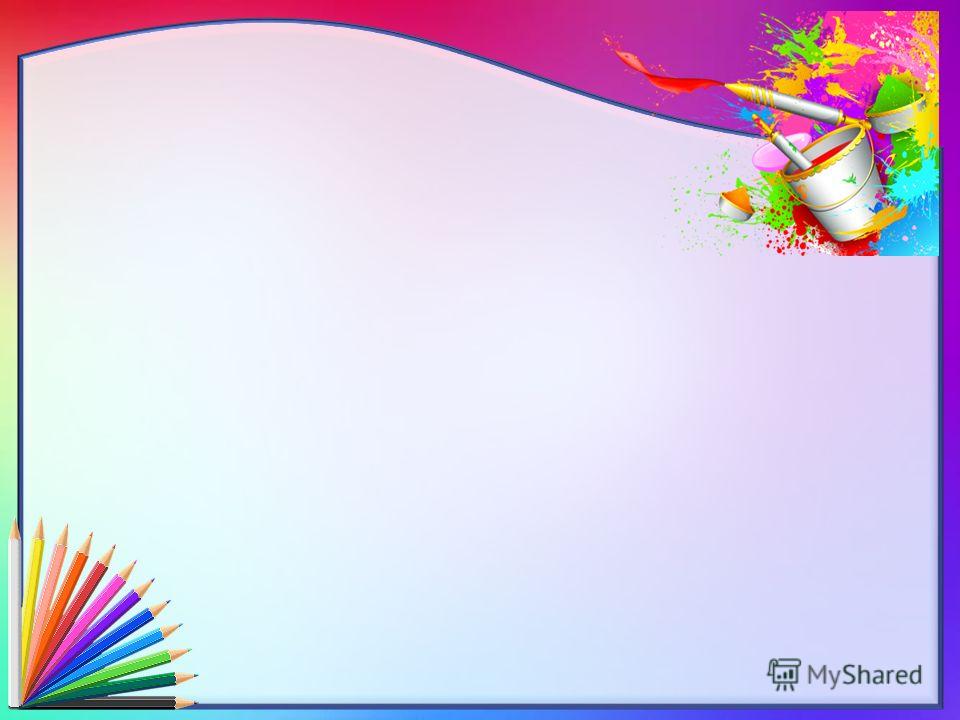 Муниципальное дошкольное образовательное учреждение «Детский сад № 361 Красноармейского района Волгограда»
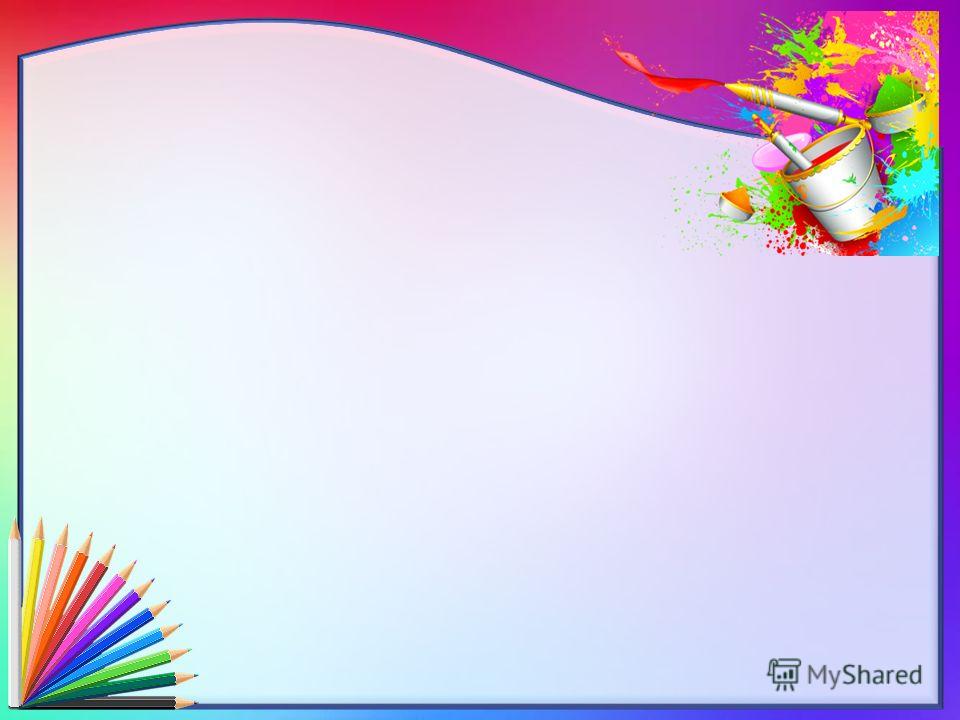 МБДОУ «Большеберезниковский детский сад «Колосок»Кулагина Наталия Алексеевна – старший воспитатель.
Адаптированная образовательная  программа  дошкольного образования для детей с тяжелыми нарушениями речи 

АОП ДО для детей с ТНР (ОНР)
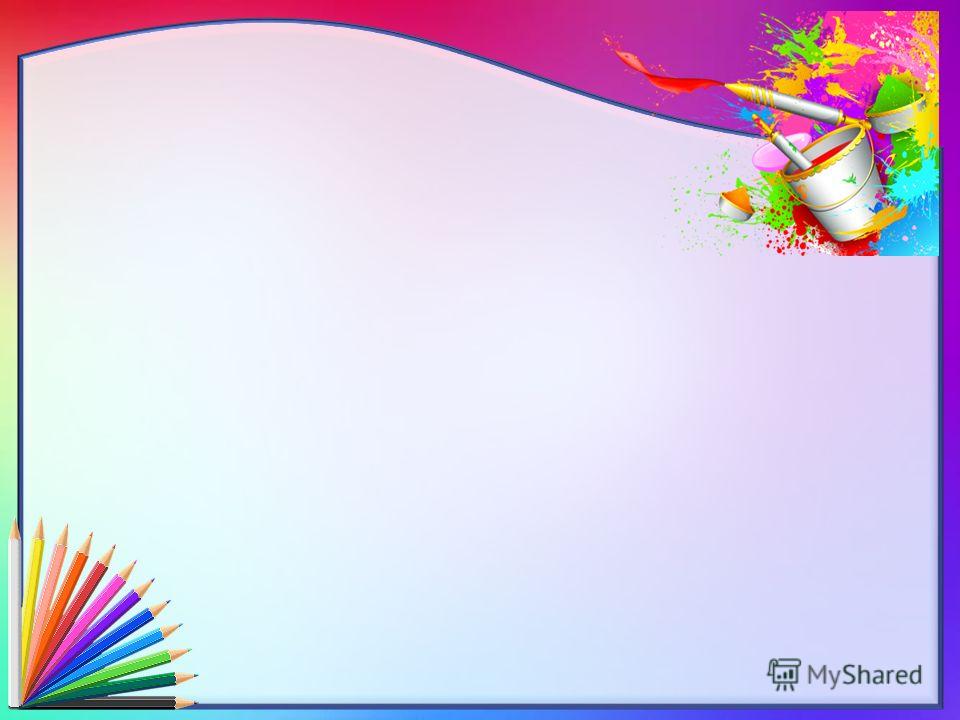 Нормативно-правовая база:
Федеральный закон от 29 декабря 2012 г. № 273-ФЗ «Об образовании в Российской Федерации».
Устав Муниципального дошкольного образовательного учреждения "Детский сад № 361 Красноармейского района Волгограда" 
ФГОС дошкольного образования (приказ № 1155 Минобрнауки РФ от 17.10.13 г, действует с 01.01.2014 г)
«Гигиенические нормативы и требования к обеспечению безопасности и (или) безвредности для человека факторов среды обитания». (Утверждены постановлением Главного государственного санитарного врача Российской Федерации от 28.01. 2021 года №2  «Санитарные правила и нормы СанПиН 1.2.3685-21
Приказ Минпросвещения России от 31 июля 2020 г. N 373 "Об утверждении Порядка организации и осуществления образовательной деятельности по основным общеобразовательным программам - образовательным программам дошкольного образования"
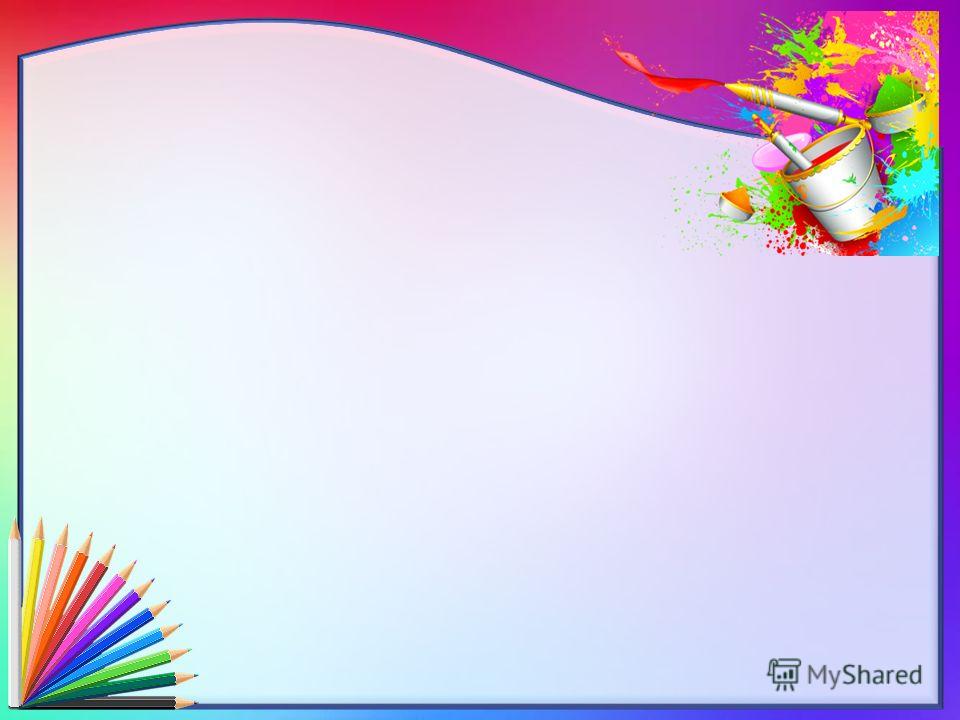 Цели и задачи реализации основной адаптированной программы дошкольного образования в соответствии с ФГОС дошкольного образования 

Построение системы коррекционно-развивающей работы в группах для детей с тяжелыми нарушениями речи (общим недоразвитием речи) в возрасте с 4 до 8 лет, 
предусматривающей полную интеграцию действий всех специалистов дошкольного образовательного учреждения и родителей дошкольников.
Развитие физических, интеллектуальных, духовно-нравственных, эстетических и личностных качеств ребёнка, творческих способностей, а также развитие предпосылок учебной деятельности.
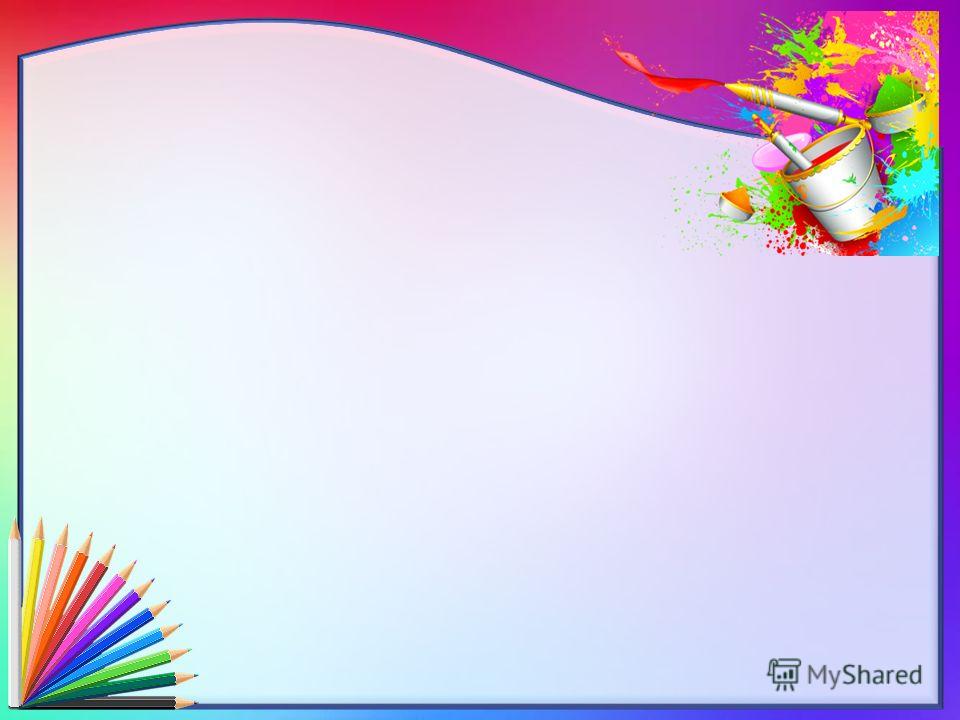 Задачи :
способствовать общему развитию дошкольников с ТРН, коррекции их психофизического развития, подготовке их к обучению в школе;
 создать благоприятные условия для развития детей в соответствии с их возрастными и индивидуальными особенностями и склонностями;
 обеспечить развитие способностей и творческого потенциала каждого ребенка как субъекта отношений с самим собой, с другими детьми, взрослыми и миром;
 способствовать объединению обучения и воспитания в целостный образовательный процесс.
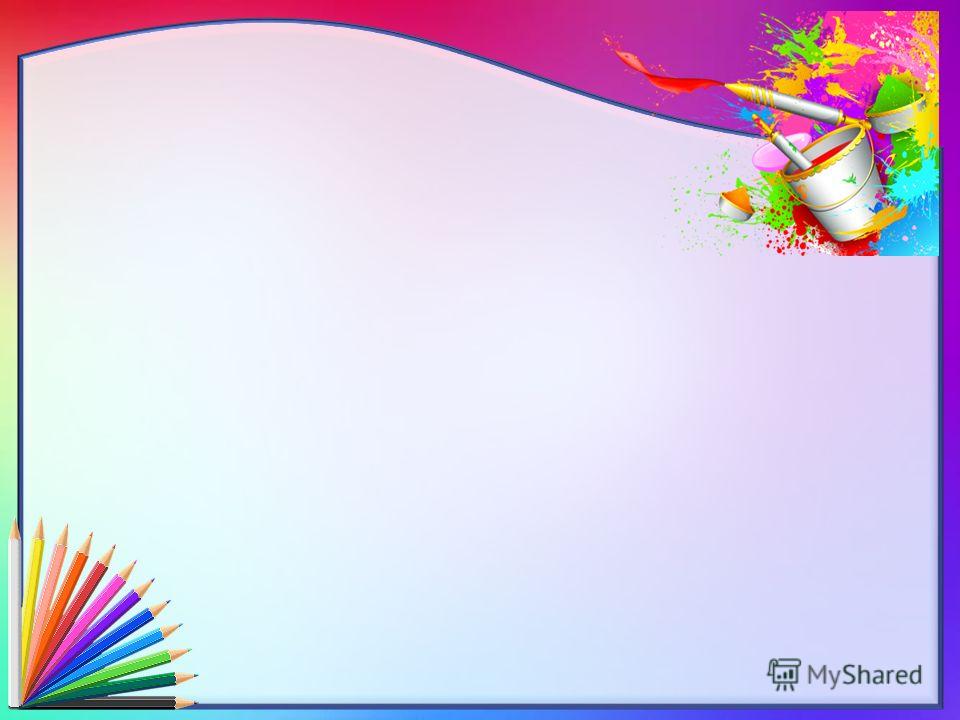 Содержание Программы включает совокупность образовательных областей, которые обеспечивают социальную ситуацию развития личности ребенка.
Программа направлена на создание условий развития дошкольников, открывающих возможности для позитивной социализации ребёнка, его всестороннего личностного развития, развития инициативы и творческих способностей на основе сотрудничества со взрослыми и сверстниками в соответствующих дошкольному возрасту видам деятельности.
Особое внимание в Программе уделяется развитию личности ребенка, сохранению и укреплению здоровья детей, речевому, интеллектуальному развитию, а также воспитанию у дошкольников таких качеств, как патриотизм, активная жизненная позиция, творческий подход в решении различных жизненных ситуаций, уважение к традиционным ценностям.
В программу включены тематическое планирование работы специалистов, примерный перечень игр и игровых и развивающих упражнений, соответствии с Федеральным государственным стандартом. В Программе приведены методические рекомендации по осуществлению взаимодействия с родителями дошкольников, описаны условия сотрудничества с семьями воспитанников. Данная программа рассчитана на условия образовательных учреждений, оборудованных с учетом особенностей физического и психического развития детей дошкольного возраста.
К целевым ориентирам дошкольного образования (на этапе завершения дошкольного образования) относятся следующие характеристики возможных достижений ребенка:
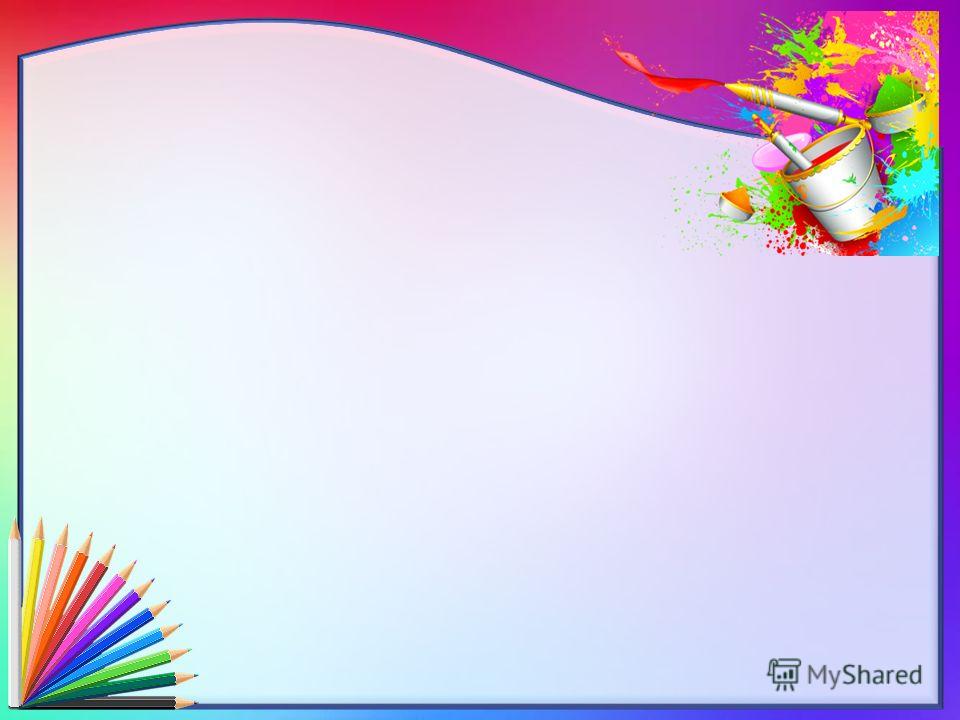 хорошо владеет устной речью
сформированы элементарные навыки звуко-слогового анализа слов, анализа предложений
сформирован грамматический строй речи
сформировано интеллектуальное мышление
способен к принятию собственных решений с опорой на знания и умения в различных видах деятельности
инициативен, самостоятелен в различных видах деятельности
развиты коммуникативные навыки
сформировалось положительное отношение к самому себе, окружающим
способен адекватно проявлять свои чувства
обладает развитым воображением, которое реализует в разных видах деятельности
умеет подчиняться правилам и социальным нормам
Целевые ориентиры выступают основаниями преемственности дошкольного и начального общего образования.
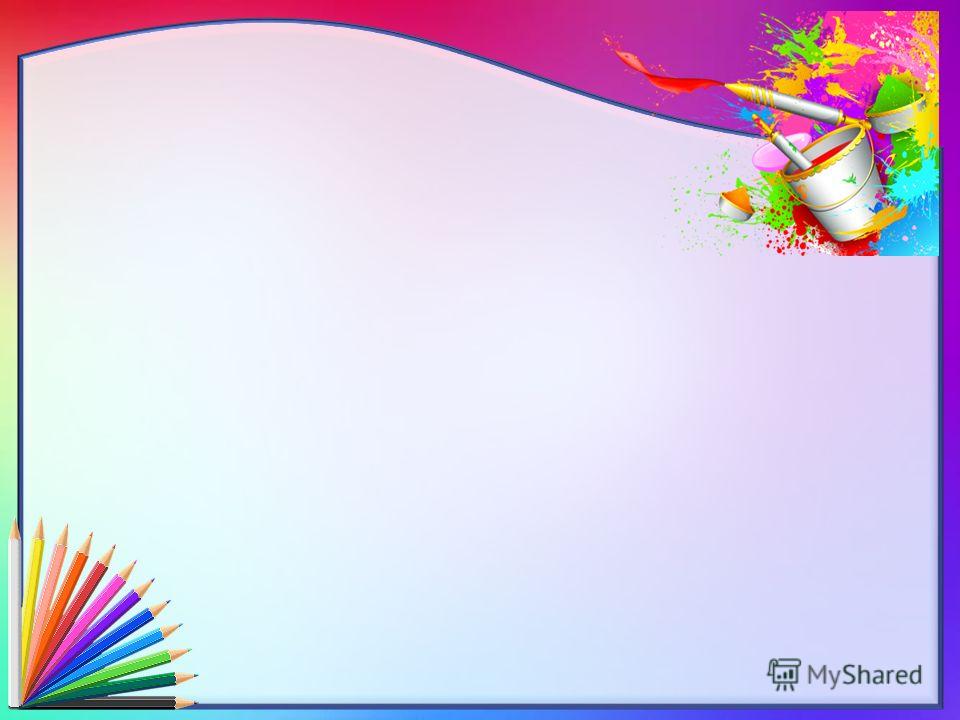 Виды детской деятельности для реализации задач Программы
игровая, включая сюжетно-ролевую игру, игру с правилами и другие виды игры
коммуникативная (общение и взаимодействие со взрослыми и сверстниками)
познавательно-исследовательская (исследования объектов окружающего мира и экспериментирования с ними)
восприятие художественной литературы и фольклора 
самообслуживание и элементарный бытовой труд (в помещении и на улице)
конструирование из разного материала, включая конструкторы, модули, бумагу, природный и иной материал 
изобразительная (рисование, лепка, аппликация)
музыкальная (восприятие и понимание смысла музыкальных произведений, пение, музыкально-ритмические движения, игры на детских музыкальных инструментах)
двигательная (овладение основными движениями)
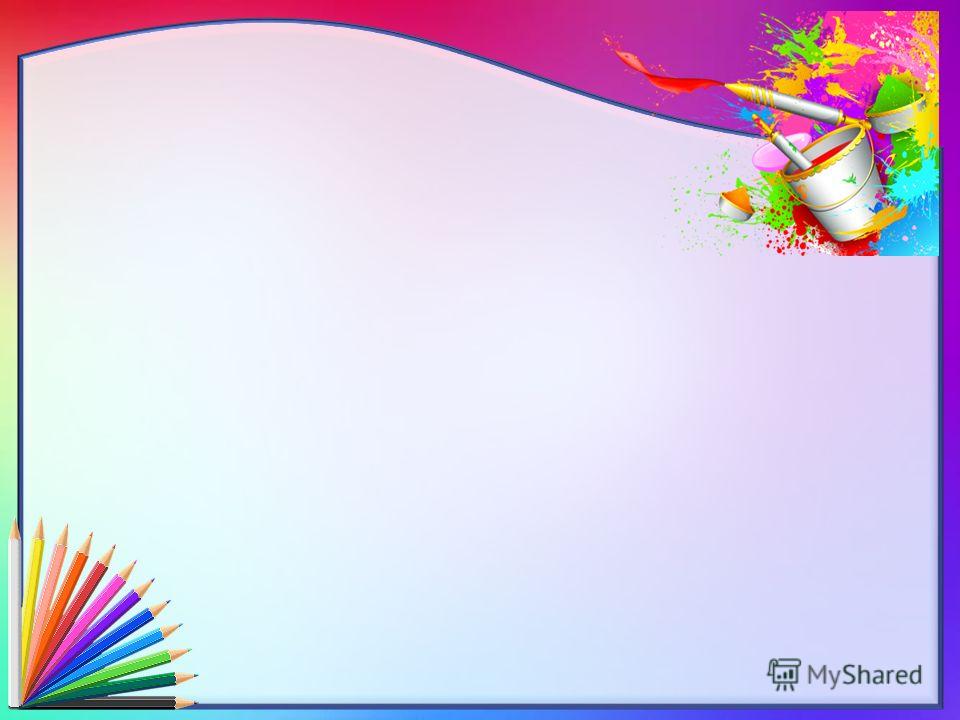 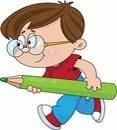 Разделы Программы
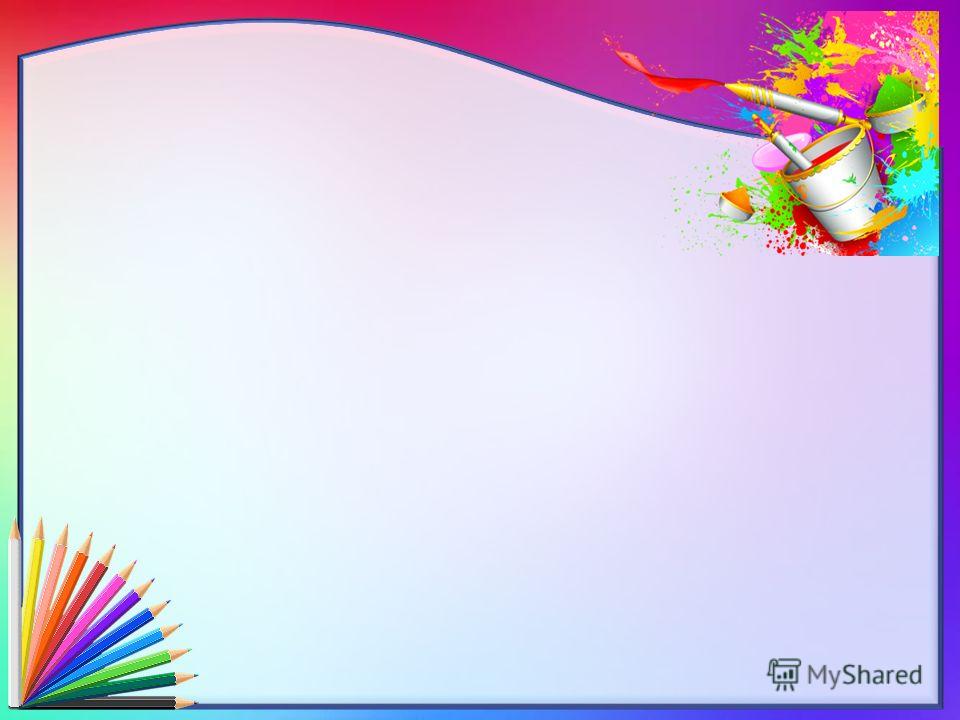 Реализация АОП ДО  предполагает:
1. Создание условий для развития речевой деятельности и речевого общения детей.2. Создание педагогических условий развития речи.3. Создание условий для развития слухового и речевого внимания.4. Создание условий для развития речевого слуха детей.5. Создание условий для формирования восприятия фонематической стороны речи детей.6. Создание условий для формирования темпа и ритма речи. 7. Создание условий для развития связного высказывания детей.8. Создание условий для обучения детей творческому рассказыванию.9. Создание условий для формирования первоначальных навыков овладения письменной речью.
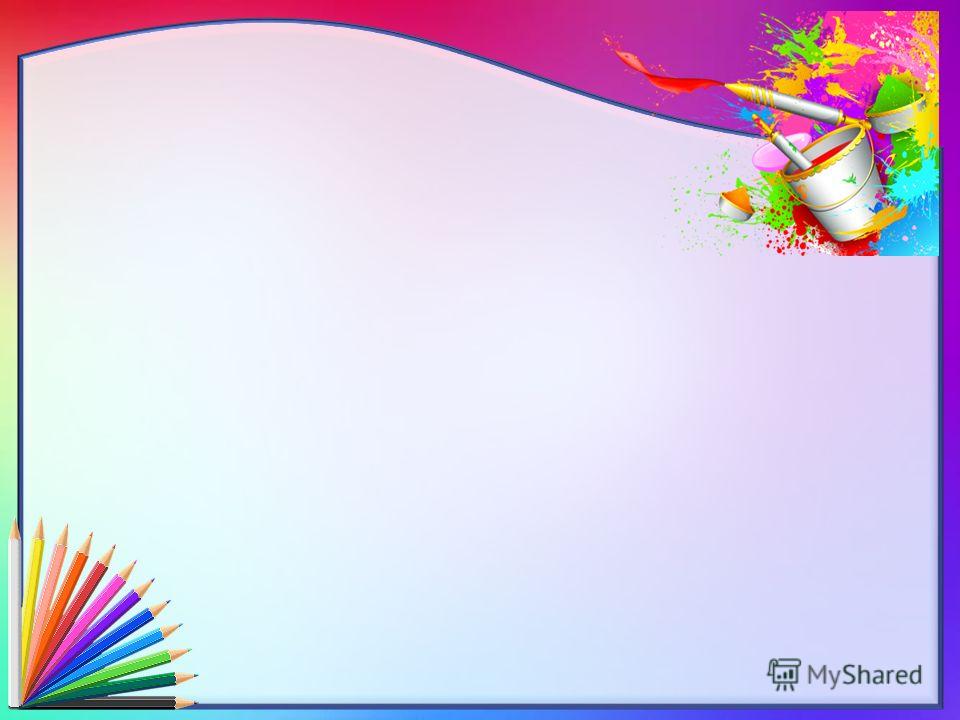 Развивающая предметно-пространственная среда дошкольной организации должна быть: • содержательно-насыщенной, развивающей; • трансформируемой; • полифункциональной; • вариативной; • доступной; • безопасной; • здоровьесберегающей; • эстетически-привлекательной.
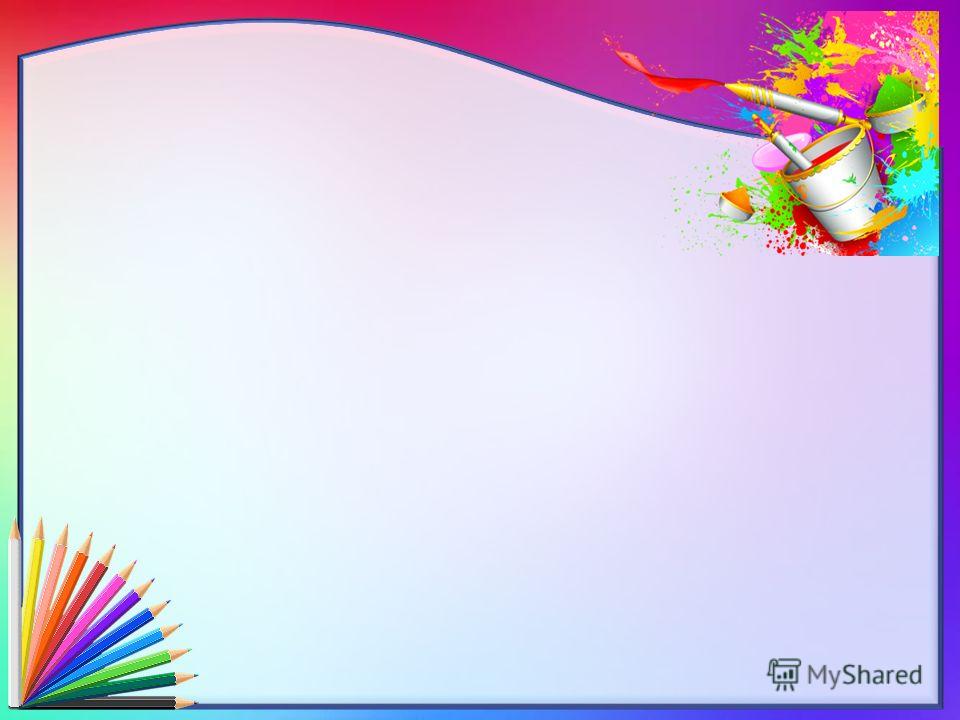 Условия для организации специального коррекционно-развивающего воспитания и обучения детей с ОНР
наличие в учреждении психолого-педагогического сопровождения детей с ОВЗ; 
построение образовательного процесса с учетом индивидуальных возрастных, психофизиологических, личностных особенностей и возможностей детей, обеспечивающего коррекцию нарушений умственного, речевого и эмоционального развития и стимулирование, обогащение, развития ребенка во всех видах детской деятельности (познавательно-исследовательской, игровой, художественно-эстетической, трудовой, коммуникативной); 
использование специальных технологий, характеризующихся эмоционально-игровой окрашенностью, прикладной направленностью (тактильно-действенным обследованием, экспериментированием, трансформацией) и ценностной значимостью для ребенка того, что он делает, познает, с чем играет и взаимодействует; 
взаимодействие с семьей (активное включение родителей в жизнь учреждения, просвещение родителей, объяснение цели и задач воспитания и подготовки к школе детей с ОНР); 
событийный характер в организации жизнедеятельности детей; 
проведение лечебно-оздоровительной работы, создающей благоприятную базу для организации занятий, игр, других видов деятельности детей.
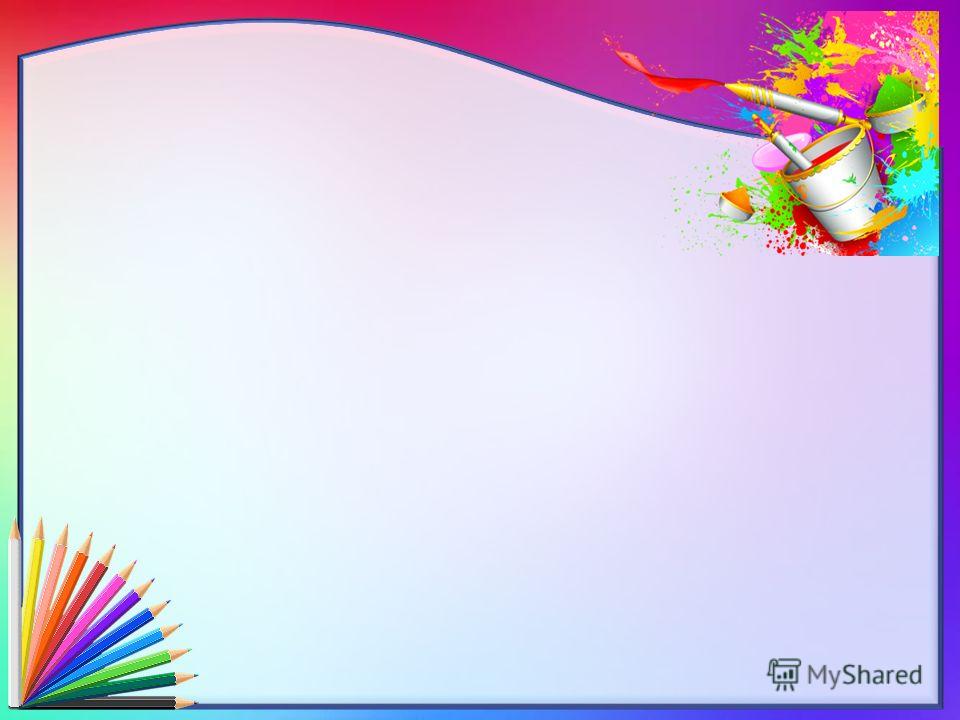 Взаимодействие педагогического коллектива с семьями детей.
• планирование работы с родителями: анкетирование, беседы, мониторинг запросов на образовательные услуги; 
• групповые встречи: родительские собрания, консультации, педагогические и тематические беседы; 
• совместные мероприятия: детские утренники, конкурсы и выставки совместного творчества, спортивные праздники и развлечения; 
• наглядная информация: тематические, информационные и демонстрационно- выставочные стенды, папки-передвижки, памятки, информационные листы; 
• индивидуальная работа с родителями: педагогические беседы, индивидуальные и групповые консультации педагогов  по запросу родителей, разработка рекомендаций по вопросам развития детей дошкольного возраста; 
• оценка эффективности взаимодействия с родителями: 
изучение удовлетворенности родителями реализуемых в МОУ 
образовательных услуг, перспектив дальнейшего сотрудничества.
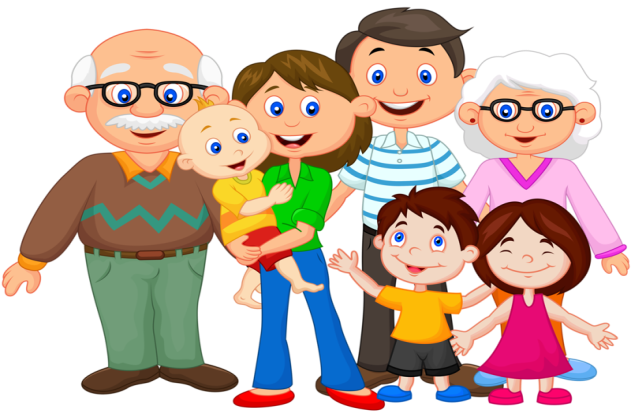